GRADE 7GOOD NIGHT, SLEEP TIGHT!
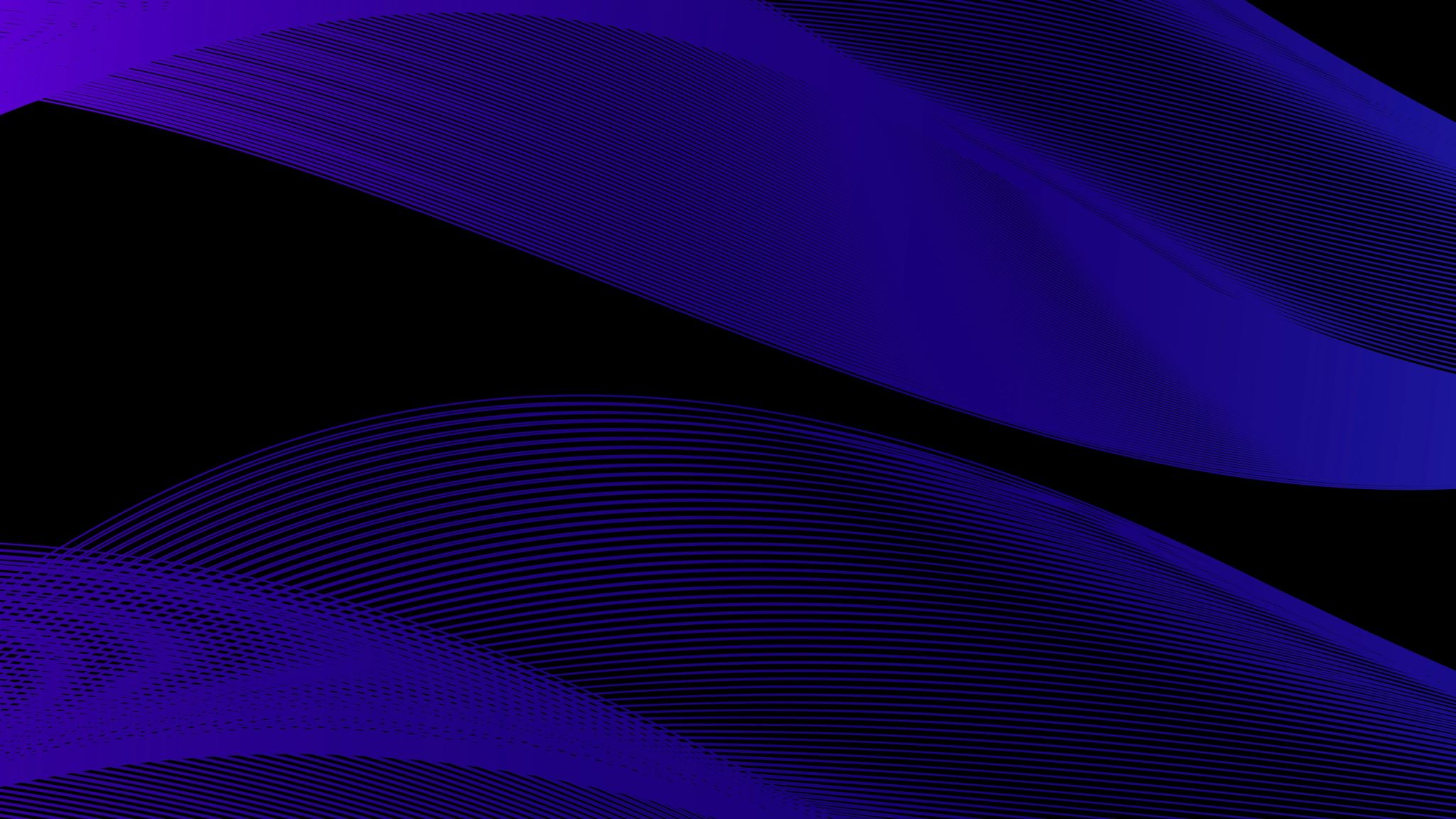 STUDENT’S BOOK pg. 48
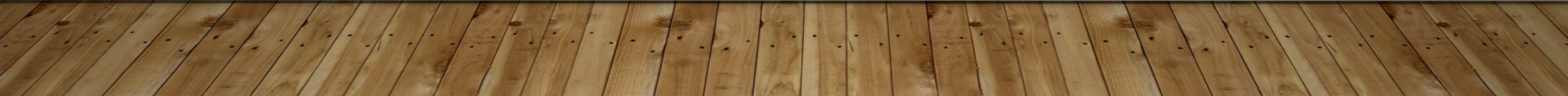 AnsWER THE QUESTIONS
Good night, sleep tight!
Do you get enough sleep? Scientists say that it is very important to have enough sleep. Today, in the era of technology, young people spend too much time indoors. They sit at home and watch TV, play computer games, send messages to their friends, and talk to them on their mobile phones. They play with their mobile phones and mp3 players, they use their tablets, they chat and tweet, but do they sleep? Or, at least, do they sleep enough? Scientists say that we need at least 8 hours of sleep every night. Our body needs enough time to rest and relax from daily activities.
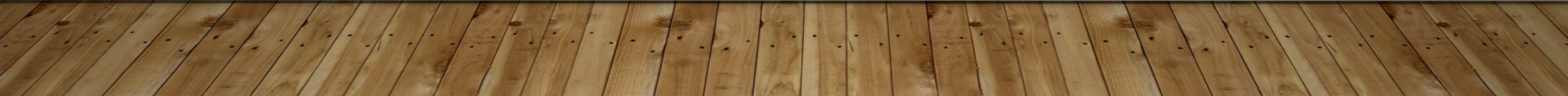 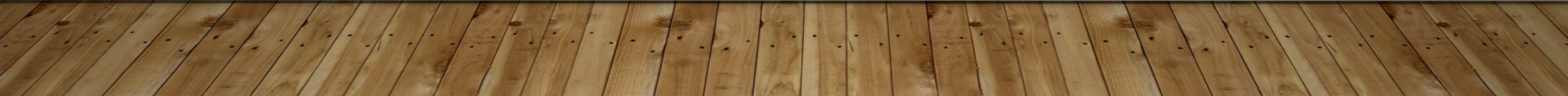 Vocabulary
Enough – so much that you don’t need more  ( dovoljno )
Certainly – surely  ( sigurno )
Until – up to a moment in time ( sve dok )
Midnight – 12 o’clock at night ( ponoć )
Air – what we breathe ( vazduh )
Face to face – in person ( uživo; licem u lice )
Stretch your legs – stand up and walk ( protegnuti noge )
Grab – take something very quickly ( zgrabiti )
Crunchy – the sound you hear when you eat chips ( hrskavo )
Can – a small metal container for drinks ( limenka )
As fast as (your legs can take you) – so fast that it can’t be faster ( što brže )
Fill in the blanks
We often stay up and work ___________ very late at night.
We celebrate every New Year at _____________.
I can’t sit any longer. I must _______________ my legs.
Chips and other snacks sound so _______________.
Can I have two  _______________ of juice, please?
Run, Adam! Run ______________ you can! You’ll win!
until
midnight
stretch
crunchy
cans
as fast as
Reading comprehension
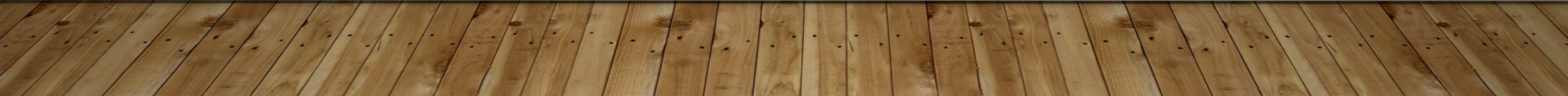 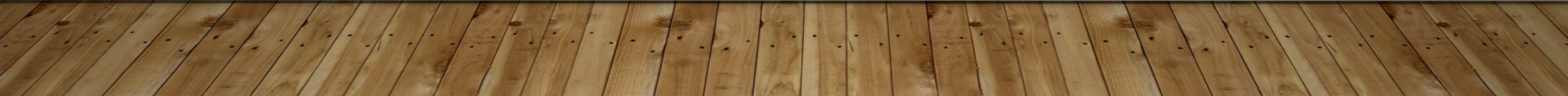 homework
ACTIVITY BOOK pg. 33, exercise 1

Complete the text with the words from the box.